Max Modderman
Les 11
Doel van de les:
> Ik kan bepalen of de woorden ‘verwaand’ en ‘openhartig’ synoniemen zijn of niet.> Ik kan voorspellen of het Max was die in het opslaghok gepoept heeft.
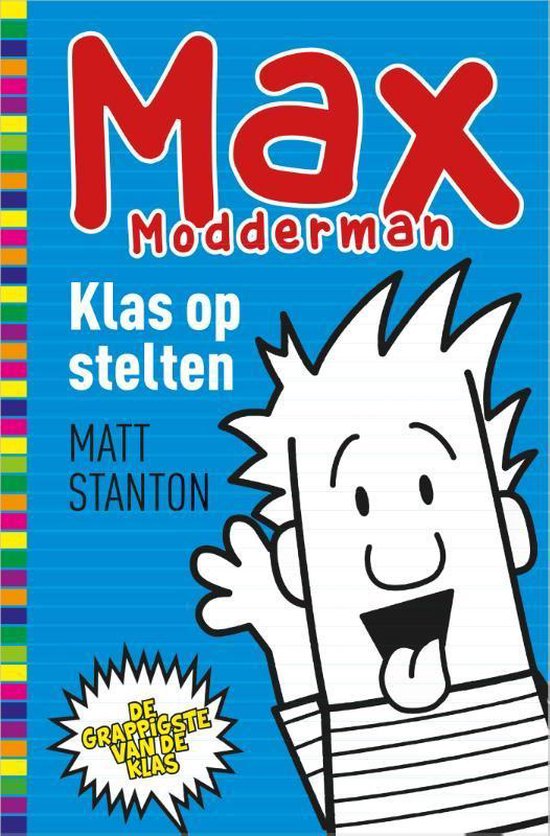 Copyright ©Success for All. Alle rechten voorbehouden
Les 11
Max Modderman
Stap 1: Woorden van de week
1.   het schandaal
2.   openhartig
3.   rechtstreeks
4.   ergens gehakt van
      maken (uitdrukking)
5.   de peptalk
6.   vernederen(d)
7.   dunken
8.   stof happen (uitdrukking)
9.   gevederd(e)
10. verwaand
11. dwarsbomen
12. de marathon
Zelf	Schrijf de woorden op in je werkschrift
                        

	10 minuten


Klaar?	Woordenlijst aanvullen
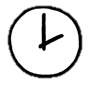 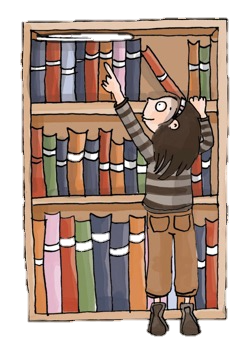 Copyright ©Success for All. Alle rechten voorbehouden
Les 11
Max Modderman
Stap 2: Lezen en voorspellen
Stap 3: Maatjeswerk/Teamwerk
Maatje	Memo’s 	vergelijken/verduidelijken

	5 minuten

Klaar?	Duolezen blz. 157 t/m 159
	
Team	Opdrachten maken

	20 minuten

Groep		Voorspelling bespreken
Zelf	Lees de teamopdrachten
	goed door

Team	Voorspelling maken

Zelf	Lees bladzijde 148 t/m 159
                        Memo’s plakken op 	aanwijzingen

	15 minuten

Klaar?	Woordenlijst aanvullen
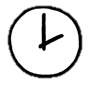 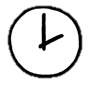 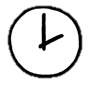 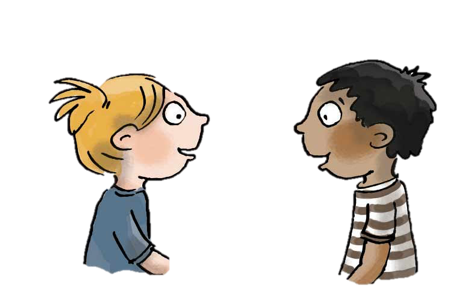 Copyright ©Success for All. Alle rechten voorbehouden
Les 11
Max Modderman
Stap 4: Terugblik en vooruitblik
Terugblik
> Samenwerkvaardigheid
> Woorden van de week
> Lezen en teamopdrachten
> Punten en feedback

Vooruitblik
> Woorden van de week
> Lezen en teamopdrachten
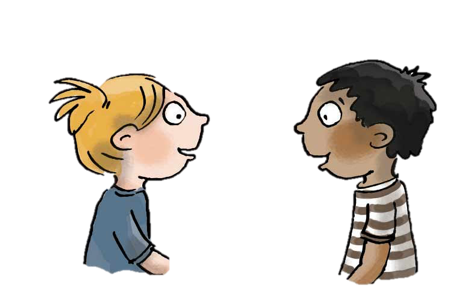 Copyright ©Success for All. Alle rechten voorbehouden
Les 12
Max Modderman
Doel van de les:
> Ik kan voorspellen of Max de strijd om klassenvertegenwoordiger te worden gaat opgeven   of gaat doorzetten.
> Ik kan voorspellen of het Max, Hugo en Bibi gaat lukken om bewijs te vinden.
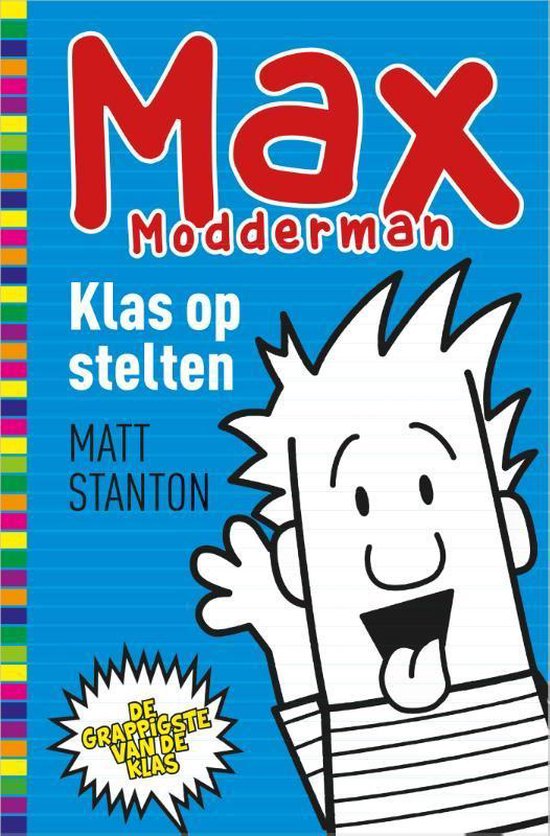 Copyright ©Success for All. Alle rechten voorbehouden
Les 12
Max Modderman
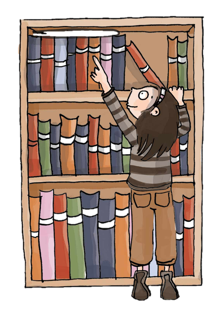 Stap 1:	Woorden van de week



Stap 2:	Lezen en samenvatten






Stap 3:	Maatjeswerk/Teamwerk
Team	Woorden 5 t/m 8

Klaar?	Woordenlijst verder invullen
Team	Voorspelling maken

Zelf	Lees bladzijde 96 t/m 113
	Memo’s plakken op aanwijzingen

	15 minuten
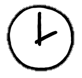 Maatje	Memo’s vergelijken/verduidelijken

	10 minuten

Klaar?	Duolezen bladzijde 172 t/m 175

Team	 Teamopdrachten maken
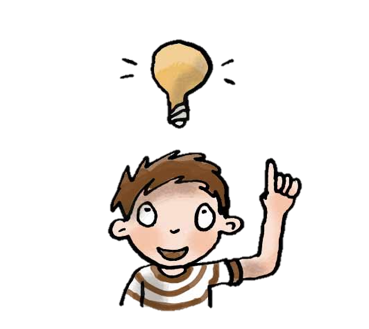 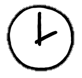 Copyright ©Success for All. Alle rechten voorbehouden
Les 12
Max Modderman
Stap 4: Terugblik en vooruitblik
Terugblik
> Samenwerkvaardigheid 
> Woorden van de week> Lezen en teamopdrachten > Punten en feedback

Vooruitblik:
> Woorden van de week
> Lezen en teamopdrachten
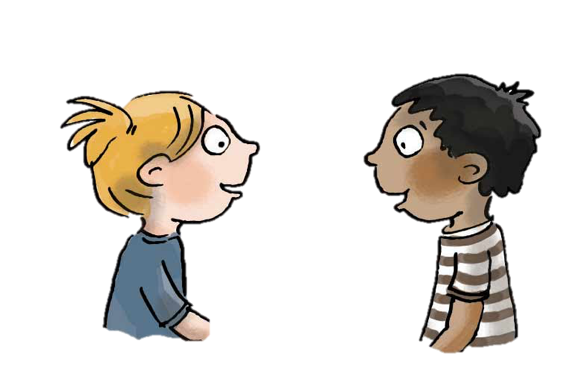 Copyright ©Success for All. Alle rechten voorbehouden
Les 13
Max Modderman
Doel van de les:
> Ik kan voorspellen wie er zal winnen en klassenvertegenwoordiger wordt.
> Ik kan voorspellen hoe het boek zal eindigen.
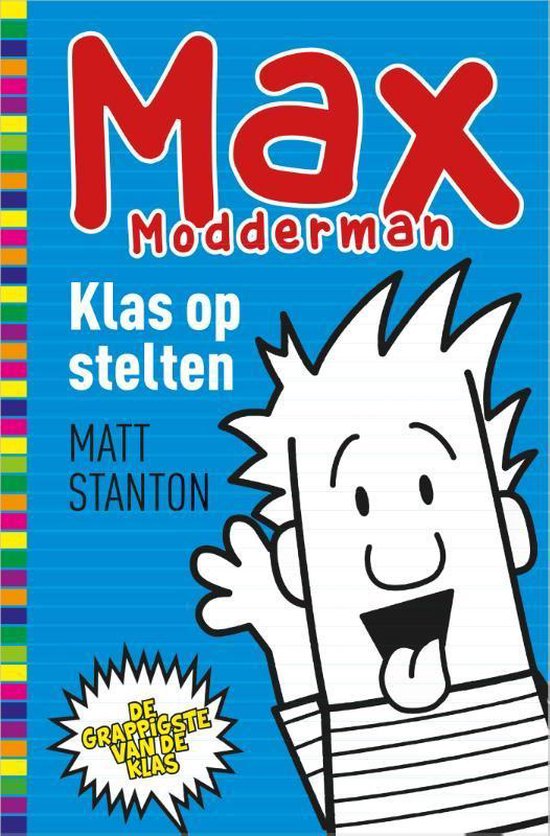 Copyright ©Success for All. Alle rechten voorbehouden
Les 13
Max Modderman
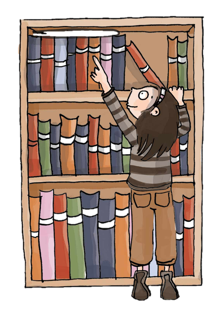 Stap 1:	Woorden van de week



Stap 2:	Lezen en samenvatten




Stap 3:	Maatjeswerk/Teamwerk
Team	Woorden 9 t/m 12

Klaar?	Woordenlijst verder invullen
Zelf	Lees bladzijde 114 t/m 125
	Memo’s plakken op aanwijzingen

	15 minuten
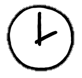 Maatje	Memo’s vergelijken/verduidelijken

	10 minuten

Klaar?	Duolezen blz. 190 en 191

Team	Teamopdrachten maken

	20 minuten
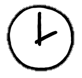 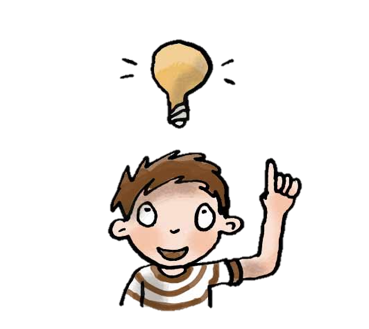 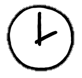 Copyright ©Success for All. Alle rechten voorbehouden
Les 13
Max Modderman
Stap 4: Terugblik en vooruitblik
Terugblik
> Samenwerkvaardigheid 
> Woorden van de week> Lezen en teamopdrachten > Punten en feedback

Vooruitblik:
> Toets
> Voorbereiding schrijfopdracht
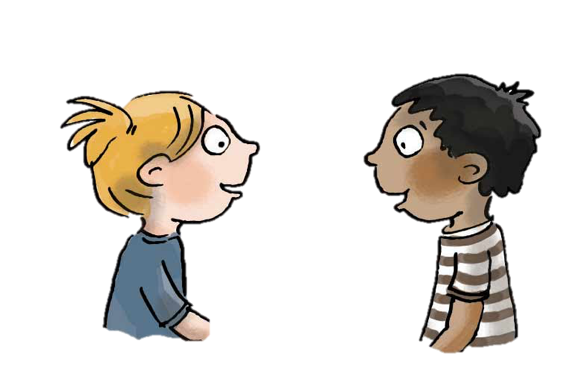 Copyright ©Success for All. Alle rechten voorbehouden
Les 14
Max Modderman
Doel van de les:
> Ik kan informatie uit een tekst halen.
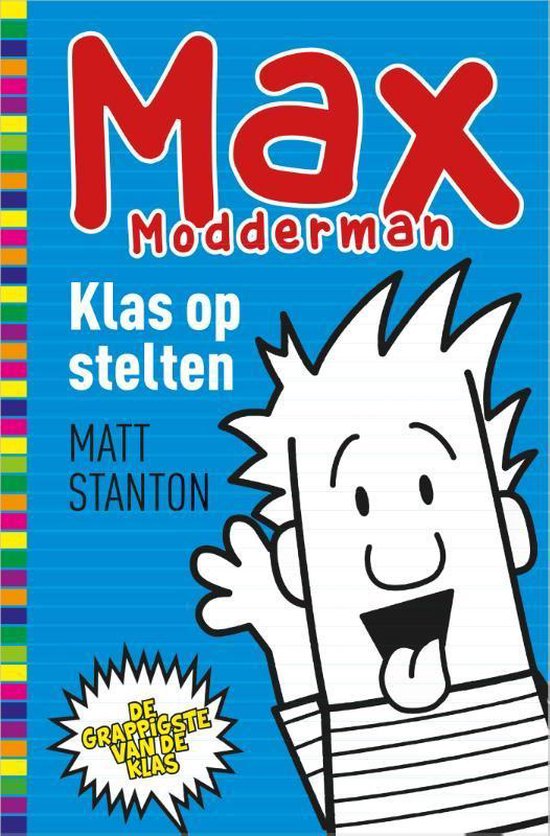 Copyright ©Success for All. Alle rechten voorbehouden
Les 14
Max Modderman
Stap 1:	Woorden van de week



Stap 2:	Toets









Stap 3: Voorbereiding schrijfopdracht
Team             Woordrijtjes oefenen
                      5 minuten
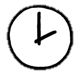 Zelf	Lezen blz. 192 t/m 201	
	Toets maken

	20 minuten

Klaar?	Woordenlijst verder afmaken
	Stillezen

Groep	Toets nabespreken
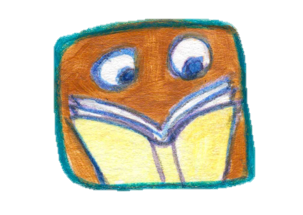 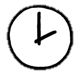 Zelf	Pak een briefje, over dit personage gaan 	jullie een karakterschets maken
	Zoek eigenschappen die bij dit persoon
	passen, plak memo’s
Copyright ©Success for All. Alle rechten voorbehouden
Les 14
Max Modderman
Stap 4: Terugblik en vooruitblik
Terugblik
> Toets
> Voorbereiding op de schrijfopdracht
> Punten en feedback


Vooruitblik
> Schrijfopdracht
> Teamopdrachten afmaken
> Woordenlijsten en teamboekjes inleveren
> Team van de week
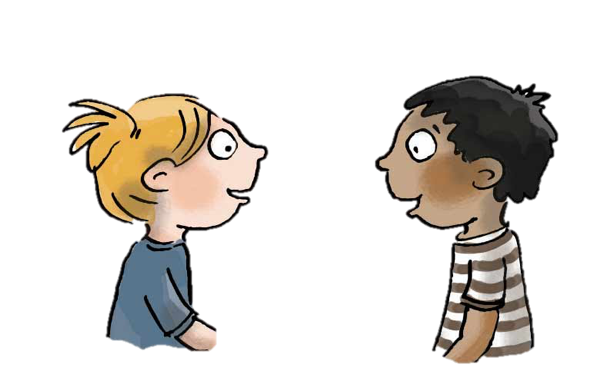 Copyright ©Success for All. Alle rechten voorbehouden
Les 15
Max Modderman
Doel van de les:
> Wij kunnen een karakterschets maken van een personage uit het boek.
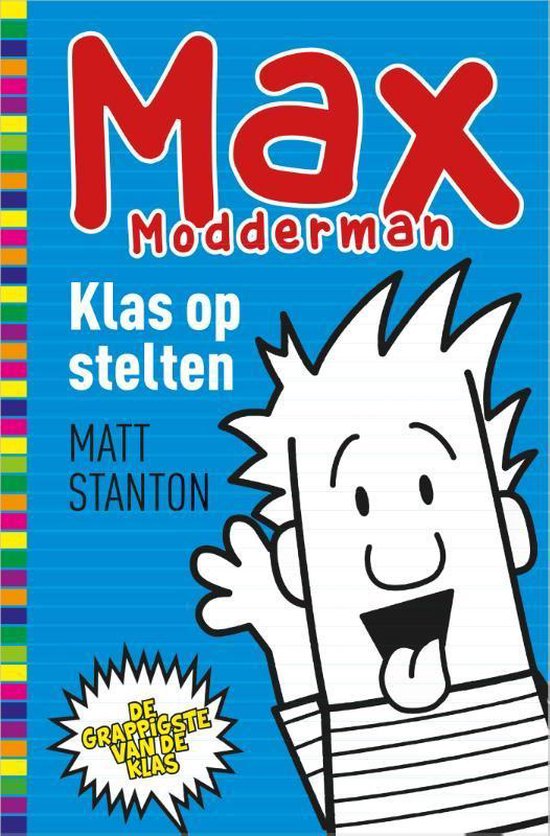 Copyright ©Success for All. Alle rechten voorbehouden
Les 15
Max Modderman
Stap 1: Woorden van de week
Stap 2: Schrijven
Zelf	Woordenlijst controleren


Klaar?	Inleveren woordenlijst
Voorlezen	Bladzijde 202 t/m 225

Opdracht	Lees de afvinklijst	Personage tekenen
	Eigenschappen opschrijven	
                        40 minuten


Klaar?             De woorden versieren

Groep	Poster presenteren	Stemmen team van de week
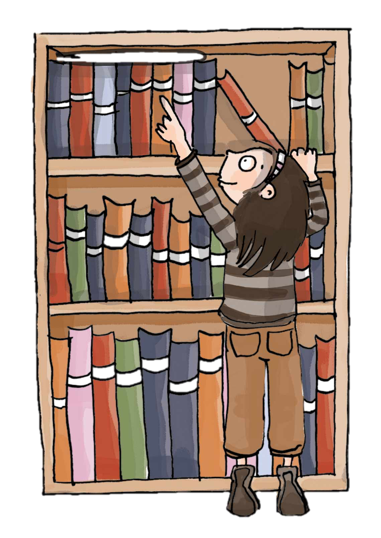 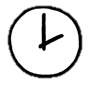 Copyright ©Success for All. Alle rechten voorbehouden
Les 15
Max Modderman
Stap 3: Terugblik en vooruitblik
Voorspellen
Schatkist

Terugblik
> Schrijfopdracht
> Inleveren woordenlijst en teamboekje 
> Samenwerken
> Punten en feedback
> Team van de week

Vooruitblik
> Nieuw boek
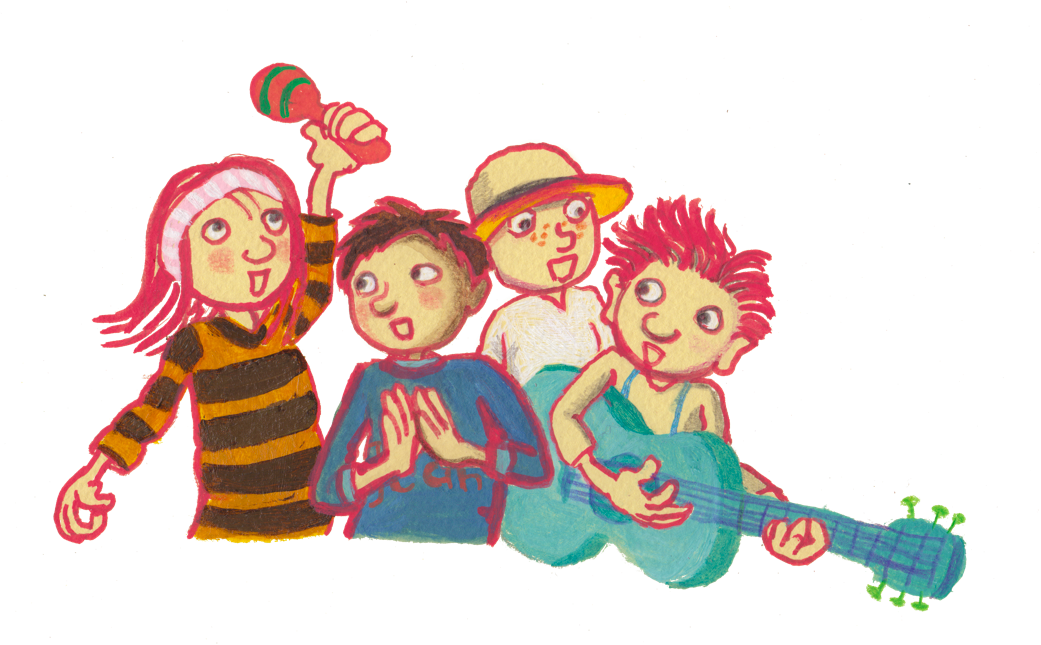 Copyright ©Success for All. Alle rechten voorbehouden